Diagnostika skupin ve školním prostředí- žáci ve třídě
Co ovlivňuje pozici žáka ve třídě – sociální skupině?
Vnější faktory
Sociální zázemí
Vztah U – Ž
Historie pobytu ve skupině
Vnitřní faktory
Zdravotní stav a fyzický vzhled
Inteligence
Studijní úspěšnost
Sebedůvěra a sebevědomí
Angažovanost ve třídě
Proč diagnostikovat třídní kolektiv ?
Preventivně
Při problémech (konflikty, soupeření, šikana,  nezačlenění žáci…)
Zásady diagnostiky vztahů ve třídě
Diagnostika je vždy prvním krokem, po kterém by měly následovat další kroky (intervence)
Není možné diagnostikovat anonymně
Zjišťování vztahů ve třídě vyžaduje etický přístup – sdělování záměrů a výsledků?
Je třeba dokumentovat veškeré kroky a archivovat veškerý získaný materiál
Učit nejvhodnější dobu dg.
Min. účast 80 % žáků
NÁSTROJE DIAGNOSTIKY TŘÍDY
Klinické metody
Pozorování (výuka, přestávky, výlety…)
Rozhovor (dítě, rodič, učitel)

Diagnostické nástroje
Škály
Dotazníky
Projektivní techniky (nedokončené věty, jabloň, příběhy, kresby…)
Sociometrie 
Zážitkové akce, psychohry
Sociometrie
Sociometrie = věda o měření mezilidských a sociálních vztahů
Sociometrické testy – obvykle otázka volby, někde se zdůvodněním
Zpracovávají se sociometrické tabulky

Užití:
V malých sociálních skupinách
Zejména školní třídy
Vypovídá o vztazích ve třídě, náznaky i o osobnosti žáka
SOCIOMETRIE
Jacob Levy Moreno (1889 – 1974)
Nejstarší metoda zjišťování vztahů mezi dětmi
Stanovil pravidla pro konstrukci sociometrických testů, resp. dotazníků
Otázky na kladnou a zápornou volbu např.: 
S kým bys chtěl sedět v lavici? 
S kým bys nechtěl trávit prázdniny? 

Výsledek ve formě sociogramu (grafické zobrazení pozice členů ve skupině a jejich vzájemných vztahů)
Druhy sociometrie
Peer nomination, tj. pozitivní nebo negativní volba podle určitého kritéria (např. trávení prázdnin…) 
Peer ratings - vzájemné hodnocení členů za využití škál 
Alternativní dotazníky, např. označit žáka 
  ?  - neznám jej
  - mám ho rád
  - nemám ho rád
  - nemám k němu vztah
SO-RA-D (V. Hrabal)
Standardizovaný dotazník
Zjišťuje míru sympatie a míru vlivu jednotlivých žáků
jejich vliv na ostatní 
jejich oblíbenost/neoblíbenost u ostatních 
spokojenost se vztahy ve skupině 
celková soudržnost a emoční atmosféra ve skupině 
doplňková metoda k dalším nástrojům 

Každý žák ve třídě hodnotí vliv všech ostatních žáků na škále 1-5 
každý žák ve třídě hodnotí oblibu/sympatie všech ostatních žáků na škále 1-5 
každý žák doplňuje číselné hodnocení slovním odůvodněním svých sympatií/antipatií k ostatním žákům
SO-RA-D (vliv a sympatie)
Vliv žáků 
Ke každému jménu spolužáka (ne k sobě samému) napište v záznamovém archu jednu z číslic 1 až 5 do sloupce, které je označen nadpisem VLIV 
1= nejvlivnější 
5= nemá žádný a nebo téměř žádný vliv 

     Vysvětlit, co to znamená vlivný žák. 

Sympatie žáků 
Instrukce stejná, 
Co je sympatický žák? 

Zdůvodnění sympatií 
Nakonec se zamyslete nad tím, proč je vám který spolužák sympatický nebo nesympatický. Napište do posledního sloupce… 
Vést žáky k zamyšlení a přemýšlení
Sociometrické statusy ve třídě
Populární děti, hvězdy (mnoho pozitivních a málo negativních voleb) 
Šedé eminence (pozitivně nominovány hvězdami a samy hvězdy volí, od ostatních málo voleb) 
Děti průměrné (průměrný počet pozitivních i negativních voleb) 
Kontroverzní děti (mnoho nominací pozitivních, ale i negativních) 
Outsideři (mnoho voleb dávají, ale žádné volby nedostávají) 
Odmítané děti (dostávají mnoho negativních voleb) 
Antihvězdy (nejvyšší počet negativních voleb) 
Izolované děti (ignorované, samy nevolí) 
Atd.
zpracování
Statisticky 
Graficky 

Sociometrické matice 
Matice pro vliv a matice pro sympatie 
Sečtou se volby pro každého žáka 
Zvlášť hoši o hoších, dívky o dívkách, hoši o dívkách… 

Sociometrické indexy 
Individuální index vlivu - celkový součet hodnot získaných voleb dělíme počtem žáků, kteří jeho vliv hodnotili 
Individuální index sympatií – dtto 
Index náklonnosti a index ovlivnitelnosti – jsou průměry voleb, které žák udílí 

Index celkového hodnocení jedince. Sečtou se indexy vlivu a sympatií u jedince a dělí dvěma. 

Zpracování slovních hodnocení 
Kategorizace
sociogramy
Znázornění vztahů ve třídě v málo početné třídě nebo zvlášť holky a kluky 
Přehledné je to do cca 15 žáků 

Orbitální sociogram 
Soustředné kružnice, zvlášť pro sympatie i vliv, zvlášť pro pozitivní (hodnocení 1) a zvlášť pro negativní volby (hodnocení 5). 
Jinak označujeme volbu +, jinou barvou volbu -, jinak reciproční kladné nebo záporně, jinak, když jeden volí pozitivně, druhý recipročně negativně. 
Čím blíže je žák středu kružnic, tím více voleb dostal 

Čtvercový diagram 
Zobrazuje průměrné hodnocení jednotlivých žáků jak ve vlivu (vertikální osa), tak v sympatiích (horizontální osa) Chlapci modře, dívky červeně. 

Lineární sociogram (meziskupinový) 
Zachycuje vzájemné sympatie mezi chlapci a dívkami ve skupině. 
Zobrazuje všechna hodnocení 1 , která získali chlapci od dívek a naopak 

Histogramy
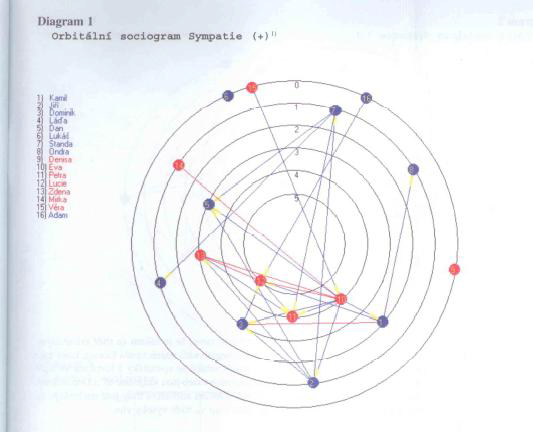 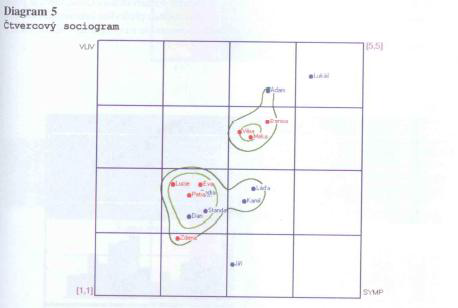 Vývoj so-ra-d
1. vydání – 1979: Sociometricko-ratingový test. Psychodiagnostika Bratislava, T-118
2. upravené vydání – 2005: Sociometricko-ratingový dotazník Vl. Hrabala, st. IPPP ČR Praha
Sorad – verze pro VP a školní psychology,  vydalo Hogrefe- Testcentrum, Praha 2011
   autor upravené verze: Vl. Hrabal, ml.
Třídní kompas, Sociometrická ratingová metoda, verze pro třídní učitele, Testcentrum 2011. Autor Vl. Hrabal, ml.
Klima a atmosféra ve třídě
Klima stálejší, atmosféra je proměnlivější 
Zjišťujeme aktuální stav a žádoucí stav 
Klima a atmosféru vytváří žáci, učitel, prostředí 
Interakce U-Ž, Ž-Ž 
Proměnné: spokojenost, autonomie, spontánnost, kamarádství, koheze, soutěživost, konflikty, variabilnost činností, pořádek, organizovanost, individualizace, obtížnost úkolů, učitelovo řízení, kontrola…. 
Vliv věku žáků, pohlaví, ročník, typ školy, zaměření třídy, sociokulturní prostředí
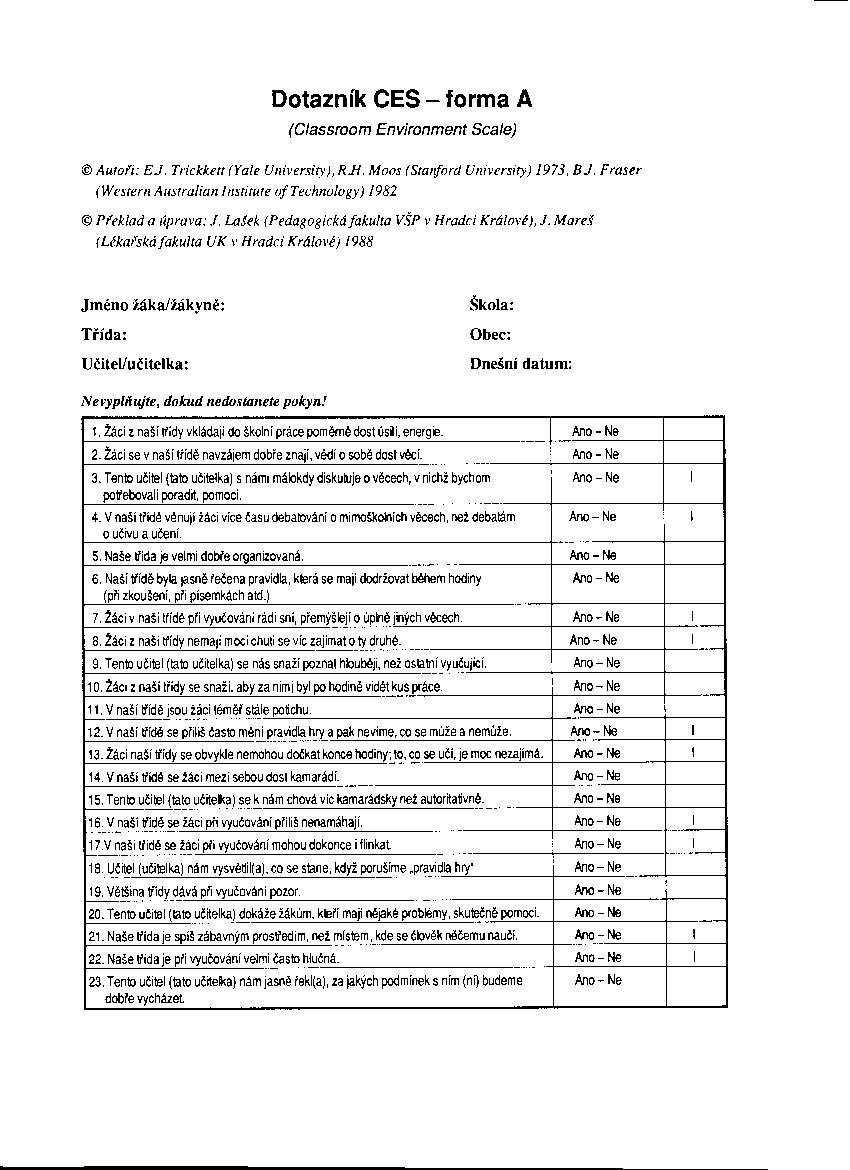 Dotazník ces (PŘEKLAD MAREŠ, LAŠEK)
Pro žáky 12-18 let 
23 položek 
2 formy: aktuální stav a požadovaný stav 
Vztahuje se i k učiteli a může vyplnit i učitel 
Zjišťuje se: učitelova pomoc žákům, orientace žáků na úkoly, vztahy mezi žáky, zájem o průběh výuky, klid a pořádek ve třídě, jasnost pravidel 
Anonymní vyplnění 
Cíl: popis klimatu z pohledu žáků, porovnání pohledu žáků a učitelů, porovnání reality a přání, rozdíly mezi vyučujícími,… 
Ano 1 bod, Ne 3 body, Nejasné 2 body
dotazník sociální opory u dětí a dospívajících (Mareš & ježek, 2005)
Opora poskytovaná (Jak často?) 
Rodiči 
Učitelem 
Spolužáky 
Kamarádem 
Školou 
Subjektivní důležitost (Jak důležité?)